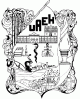 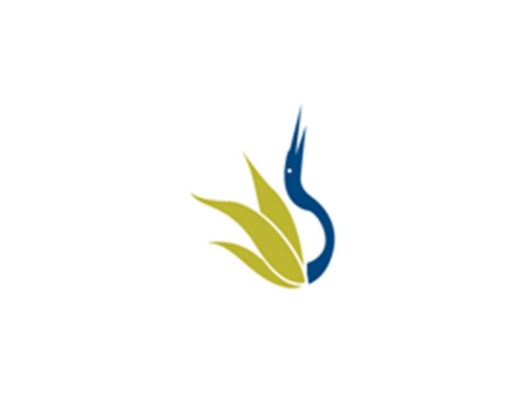 UNIVERSIDAD AUTÓNOMA DEL ESTADO DE HIDALGO
ESCUELA SUPERIOR DE ZIMAPÁN
Licenciatura en Derecho

Derechos Humanos 



Catedrático: Lic. Guadalupe Chávez Trejo

Período Lectivo Julio - Diciembre 2016
Resumen

Los Derechos Humanos son el conjunto de prerrogativas sustentadas en la dignidad humana, cuya realización efectiva resulta indispensable para el desarrollo integral de la persona. Este conjunto de prerrogativas se encuentra establecido dentro del orden jurídico nacional, en nuestra Constitución Política, tratados internacionales y las leyes.
El respeto hacia los derechos humanos de cada persona es un deber de todos. Todas las autoridades en el ámbito de sus competencias, tienen la obligación de promover, respetar, proteger y garantizar los derechos humanos consignados en favor del individuo.
De igual manera, la aplicación de los derechos humanos a la que se encuentran obligadas todas las autoridades se rige por los principios de universalidad, interdependencia, indivisibilidad y progresividad, los que se explican en la presente exposición..  

Palabras Clave 

Derechos Humanos, principios.
Objetivo general: Formar profesionistas responsables en actividades y en la búsqueda de soluciones creativas para el bienestar y beneficio de la sociedad.
Otorgar un trato digno y equitativo a las personas a quienes ofrezca sus servicios como profesionista. Actuar con ética profesional, en cada caso de queja al que se tenga acceso. Ser un profesionista y persona honesta, honrada, responsable y respetuosa para actuar con rectitud en cada acción y actividad que ejerza.
Nombre de la unidad

Unidad III El concepto de los Derechos Fundamentales. 

Objetivo de la unidad

Especificar y distinguir los principales sistemas de protección de los derechos humanos, con el fin de tener conocimiento sobre cada uno de ellos y poder determinar una comparación pertinente de cada uno de ellos.
Principio de Universalidad: Señala que los derechos humanos corresponden a todas las personas por igual.

Principio de Interdependencia: Consiste en que cada uno de los derechos humanos se encuentran ligados unos a otros, de tal manera que el reconocimiento de uno de ellos , así como su ejercicio, implica necesariamente que se respeten y protejan múltiples derechos que se encuentran vinculados.

Principio de Indivisibilidad: Se habla de indivisibilidad de los derechos humanos en función a que poseen un carácter indivisible pues todos ellos son inherentes al ser humano y derivan de su dignidad.
Lo anterior quiere decir que disfrute de los derechos humanos sólo es posible en conjunto y no de manera aislada ya que todos se encuentran estrechamente unidos.
Principio de Progresividad: Constituye una obligación del Estado para asegurar el progreso en el desarrollo constructivo de los derechos humanos, al mismo tiempo, implica una prohibición para el Estado respecto a cualquier retroceso de los derechos.
El Estado debe proveer las condiciones más óptimas de disfrute de los derechos y no disminuir ese nivel logrado.
El poder público debe hacer todo lo necesario para que sean superadas la desigualdad, la pobreza y la discriminación.
La promoción, respeto, protección y garantía  de los Derechos Humanos tiene la función de:
•Contribuir al desarrollo integral de la persona.
•Buscar que todas las personas gocen de una esfera de autonomía donde les sea posible trazar un plan de vida digna que pueda ser desarrollado, protegidas de los abusos de autoridades, servidores públicos y de los mismos particulares.
•Representa límites a las actuaciones de todos los servidores públicos, sin importar su nivel jerárquico o institución gubernamental, sea Federal, Estatal o Municipal, siempre con el fin de prevenir los abusos de poder, negligencia o simple desconocimiento de la función.
•Crear condiciones suficientes que permitan a todas las personas tomar parte activa en el manejo de los asuntos públicos y en la adopción de las decisiones comunitarias (vida democrática).
Bibliografía


Comisión Nacional de los Derechos Humanos (2016). Disponible en: http://www.cndh.org.mx/Que_son_derechos_humanos


Constitución Política de los Estados Unidos Mexicanos. (2016).
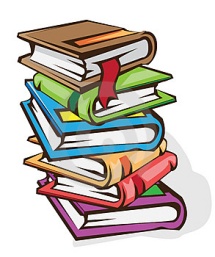